NCSC Project Description
June 2014
Parent Resourceshttp://www.ncscpartners.org/resources
NCSC Project Description Document
Provides a basic three page overview of the NCSC Project and principles upon which it is based-the minimum information every parent needs
Includes a side column with key points, which can be read by itself or as part of the whole document (depending on the reader’s needs)
Defines a few key terms
High school readability level
3
Project Description-One Page Document
One page of bullets highlighting key points from three page Project Description document
Can be used as a supplement to that document, but should not replace the three page Project Description document for parents
Can be used as a stand alone document for other parties e.g. policymakers
Parent Resources
Additional materials designed to help inform parents about NCSC’s work and related issues can be found athttp://www.ncscpartners.org/resources 
Other topics are: 
The NCSC assessment, 
The NCSC curriculum/ instructional resources
College and career readiness
Communicative competence
Research on instruction/ assessment of students with significant cognitive disabilities
5
Background
6
Alternate Assessment Background
States are required to have assessments to measure student performance for accountability purposes in math and English Language Arts (ELA) for grades 3-8 and once in high school
There are alternate assessments for students who have the most significant cognitive disabilities 
These assessments are linked to grade level content but have different expectations for achievement 
They are referred to as alternate assessments on alternate academic achievement standards (AA-AAS)
7
[Speaker Notes: IDEA required states to have alternate assessments for students who could not take the general state assessment even with accommodations. ESEA regulations in 2003 elaborated on the criteria for the assessment and on the eligibility rules for students.]
NCSC Background
In 2010, the U.S. Department  of Education awarded the National Center and State Collaborative (NCSC) a grant to develop a new AA-AAS by the 2014-15 school year (states may have different implementation timelines) 
24 states and five national organizations are working together as NCSC http://www.ncscpartners.org
NCSC is developing instructional resources and assessments (for math and ELA) based on Common Core State Standards (CCSS) that can be used in any state https://wiki.ncscpartners.org
8
Common Core State Standards (CCSS)
Define what students are expected to know and do for each grade level in math and English language arts (ELA)
Focus on what is most essential, not all that can or should be taught or “how” to teach
Are linked to expectations for college and career success
Most states have adopted the CCSS and must provide instruction and assessments for ALL students based on these standards. 
The other states have similar college and career ready standards and related assessments
9
[Speaker Notes: NCSC promotes an opportunity to ensure that students with the most significant cognitive disabilities benefit from the national movement toward Common Core State Standards designed to prepare all students for success in college and careers (and community).

NCSC supports educators as they plan for and provide appropriate instruction that is based on the Common Core State Standards (CCSS) in English Language Arts (reading and writing) and mathematics in grades K – 8 and high school.

The Common Core State Standards intentionally leave room to determine how academic goals should be reached and what additional topics should be addressed. 

The Curriculum and Instruction  (C & I) resources provide evidenced-based strategies and tools to support how to teach this content that are based on over a decade of research on academic instruction, communication, and learner characteristics of students with the most significant cognitive disabilities.]
NCSC’s Value in States Without CCSS
10
Any set of academic  standards addresses similar content in math and ELA (e.g. equations, elements of fiction)
 The NCSC resources are models of curriculum and instructional resources that happen to be based on the CCSS, but can be used to develop curriculum and instructional resources based on whatever standards a state is using.
The richness of the NCSC resources for students with significant cognitive disabilities and their usefulness for professional development are valuable in any state
NCSC Model
11
Career
College
Community
Curriculum
Common Core State Standards
Learning Progressions
Core Content Connectors
Instruction
Grade-level Lessons Accommodations
Systematic Instruction- carefully planned sequence for instruction (MASSIs/LASSIs)
Assessment
Formative (ongoing during school year, monitors learning)
Summative (end of year or course, evaluates learning)
Communicative Competence
12
[Speaker Notes: Each component of the triangle (curriculum, instruction and assessment) is used to inform the other components which are all directed toward the goal of College, Career, and Community readiness. 
In order for any student to benefit from challenging curriculum and high quality instruction, he or she has to be able to communicate what they know and can do. Communicative Competence is the base. Consistent communication intervention is needed to ensure that students can access the content.

Over the past several decades, powerful insights have been gained into how students represent knowledge and develop competence in specific content areas, as well as how tasks and situations can be designed to provide evidence for inferences about what students know and can do for students across a full range of performance. 

Researchers are finding strong evidence of academic skill and knowledge development among students who participate in AA-AAS, including abstract concepts and application of learning.]
Skills for College and Career Readiness in NCSC Model
Important for ALL students including those with significant cognitive disabilities:
Communicative competence
Social skills to function well in small groups
Independent and team work skills
Problem Solving
Reading/writing/math
Skills for identifying and requesting supports

The NCSC model includes community readiness in its definition of college and career
readiness.
13
[Speaker Notes: Communicative competence means to come to school with a communication system that enables the student to express personal needs and share information, ideas, questions, and comments about daily life and the world in which they live.  Communicative competence is necessary in order to have access to the curriculum.]
Communication Beliefs
All individuals communicate regardless of age OR disability.
All output (gestures, cries, noises) can be communicative.
Communication at some level is possible and identifiable for all students regardless of functional “level.”
Every step toward improved communication, attention and interaction leads to increased independence
14
[Speaker Notes: About 10% of the students who take an AA-AAS communicate in ways that may be difficult to identify or understand. It is sometimes assumed they are unable to communicate. However, research shows that communication interventions can be successful for this group of students.]
Examples of NCSC Curriculum Resources
15
Learning Progressions Framework (LPF)
There is a typical path that learning takes in order to make academic progress through the grades and get a deeper, more sophisticated understanding of the content
The Learning Progressions Framework shows the steps on that path (learning targets), which are the essential core knowledge and skills in the content areas; sometimes called the “big ideas”
16
[Speaker Notes: This project uses a developed learning progression framework (Hess et al., 2010) in ELA and math to inform what content is taught as well as the stream of content that helps students reach the concept/big idea;

The LPF is a hypothesized pathway that typical peers may take, and is meant to inform what typical peers will be working on grade by grade. In the past, we have struggled to understand how to choose content grade by grade to ensure inclusion of students with the most significant cognitive disabilities in grade AND age appropriate content even though they may not have built all the skills in a previous grade. 

The LPFs give us the educational logic to help move these students along with their peers in a logical, educationally sound way. 

The LPF contain learning targets and progress indicators that are referenced in C & I materials.
Learning targets(general/broad performance descriptors) are defined by grade spans, K-4, 5-8 an high school. 
The related specific skills and concepts are called the progress indicators (PIs).

The Curriculum and Instructional materials were developed to help promote how students can engage in the CCSS while following the learning progressions.]
Core Content Connectors (CCCs)
Using the learning progressions framework, NCSC identified the knowledge and skills from Common Core State Standards needed at each grade to make progress in later grades, but broke them into smaller pieces called CCCs
CCCs are the basis for the NCSC assessment but operate as a starting point for instruction based on the CCSS
17
[Speaker Notes: The CCCs represent academic content designed to frame the instruction and assessment of students with the most significant cognitive disabilities in Kindergarten through high school while retaining the grade level content focus of the CCSS and the LPFs.

The CCCs preserve the sequence of learning outlined in the LPF to the extent possible while identifying the basic parts of the progress indicators into teachable and assessable segments of content.]
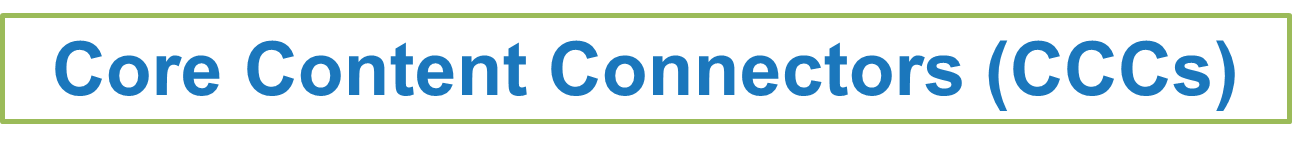 Example:
CCSS- Read closely to determine what the text says explicitly and to make logical inferences from it; cite specific textual evidence when writing or speaking to support conclusions drawn from the text.
CCC- Ask and answer questions* about key details in a text. 
*Instead of an oral or written response, some students may use picture symbols, character figures and props, etc.
18
Examples of NCSC Instructional Resources
19
UDL Instructional Units
Universal Design for Learning (UDL) requires that students be provided with multiple ways to get information, multiple ways to demonstrate their knowledge and skills, and multiple ways to be engaged in learning  www.udlcenter.org  

A UDL Unit:
Includes model general education lessons using UDL to provide access to the content for all students and promote inclusive instruction
Provides additional considerations for students who are emerging readers and emerging communicators
20
[Speaker Notes: Teaching requires designing instructional plans that promote learning for all students – whatever their entry point is into the content. 
The Units and Lesson Plans provide models of universally designed planning for an entire class of students—to help educators learn to use UDL with all their lessons. The Units and Lesson Plans illustrate how to target the CCCs within general education lessons.  Examples are provided for planning for engagement, representation, and expression to meet the unique needs of students with significant cognitive disabilities.  
Description of Instructional Units:
Each of the NCSC instructional units is intended to be used to clarify what the academic content is, how it can be made more accessible for all students, and what units of study might look like when sequencing skills and concepts along a research-based learning continuum. 
 The units weave within the lessons those skills or points of critical understandings that a student with a significant cognitive disability may not have and may not have ever received instruction on in past grades]
UDL Instructional Unit
Links to additional, intensive interventions that certain students may need for learning critical knowledge and skills (MASSIs and LASSIs). 

Provides data sheets and skills tests

Contains: Definitions of Key Vocabulary; Lesson Objectives, Essential Questions and Materials; and Lesson Components
21
[Speaker Notes: UDL Lesson Components include:
Introducing the Lesson
Direct Instruction and/or Facilitation of Activities
Practice
Closure (review lesson and objectives)
Exit Assessment
Resources]
Math/ Language Activities for Scripted Systematic Instruction (MASSIs and LASSIs)
Provide examples of how to teach concepts using meaningful activities
Incorporate evidence-based instruction from research, including faded prompting
Provide teaching scripts for teachers who may not have a lot of training in systematic instruction (instruction using carefully planned steps)
Can be embedded in general education lessons with a mixed ability group OR taught to a small group or an individual student.
22
[Speaker Notes: The MASSIs/LASSIs offer intensive instruction based on evidence-based practices known to be effective in teaching skills to mastery for students with the most significant cognitive disabilities. 

They identify the concepts and symbols needed to move toward mastery of the Core Content Connectors.

Using scripts, the MASSIs and LASSIs present instruction in grades bands 3-5, 6-8 and high school and help teachers plan and prepare for instruction with suggested teacher and student materials.

They offer a guide for instruction with graduating levels of difficulty – ranging from the first steps of teaching the content to students with little or no understanding of the content to building understanding of the target concepts of the CCCs using real-life word problems and using hand-on activities aligned to grade-level content.

After teaching the UDL Instructional Units and utilizing the MASSIs and LASSIs as appropriate for individual students, teachers will gain practice in instructional strategies that are effective for teaching content to students with the most significant cognitive disabilities.]
To see all the NCSC curriculum and instructional resources go to https://wiki.ncscpartners.org
23
NCSC Assessment
24
Who takes the Assessment?
There will be a NCSC AA-AAS in math and one in ELA, which includes both reading and writing, for grades 3-8 and 11
The IEP team, which includes the parents or guardian, will determine, on an individual basis, whether a student will take the NCSC AA-AAS.
25
Format
Approximately 30 items for each subject, which will cover approximately 10 CCCs
Most of the assessment items ask the student to select the correct response (e.g. multiple choice).  
Some items will require the student to construct a response (e.g. write a short answer or use an alternate way to respond e.g. picture symbols)
26
Technology
This will be an online testing program
Some students will use the online testing program directly on the computer
For other students, the teacher may print out testing materials  and enter student responses into the computer.
27
Length of Assessment
Expected testing time will be approximately 1.5 – 2 hours for each assessment (math and ELA.) 
Each student’s assessment can be completed in multiple smaller time slots over a 2 month period to meet the student’s needs.
28